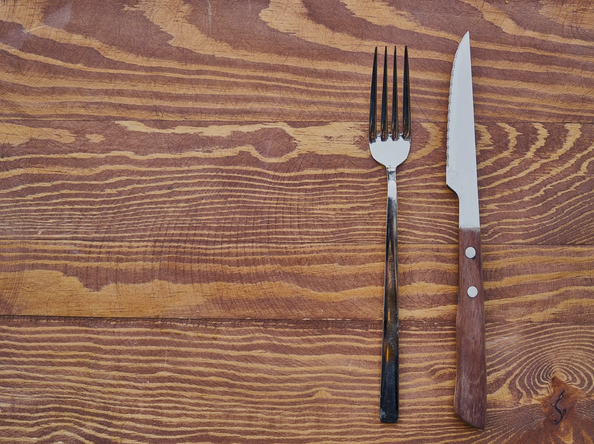 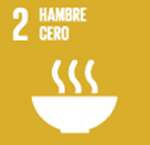 Hambre cero
Lesson 1
[Speaker Notes: https://pixabay.com/nl/photos/voedsel-vork-mes-tabel-plaat-2803655/]
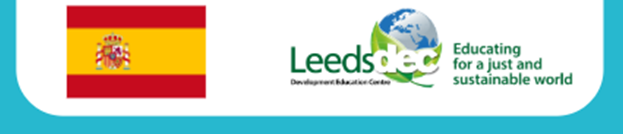 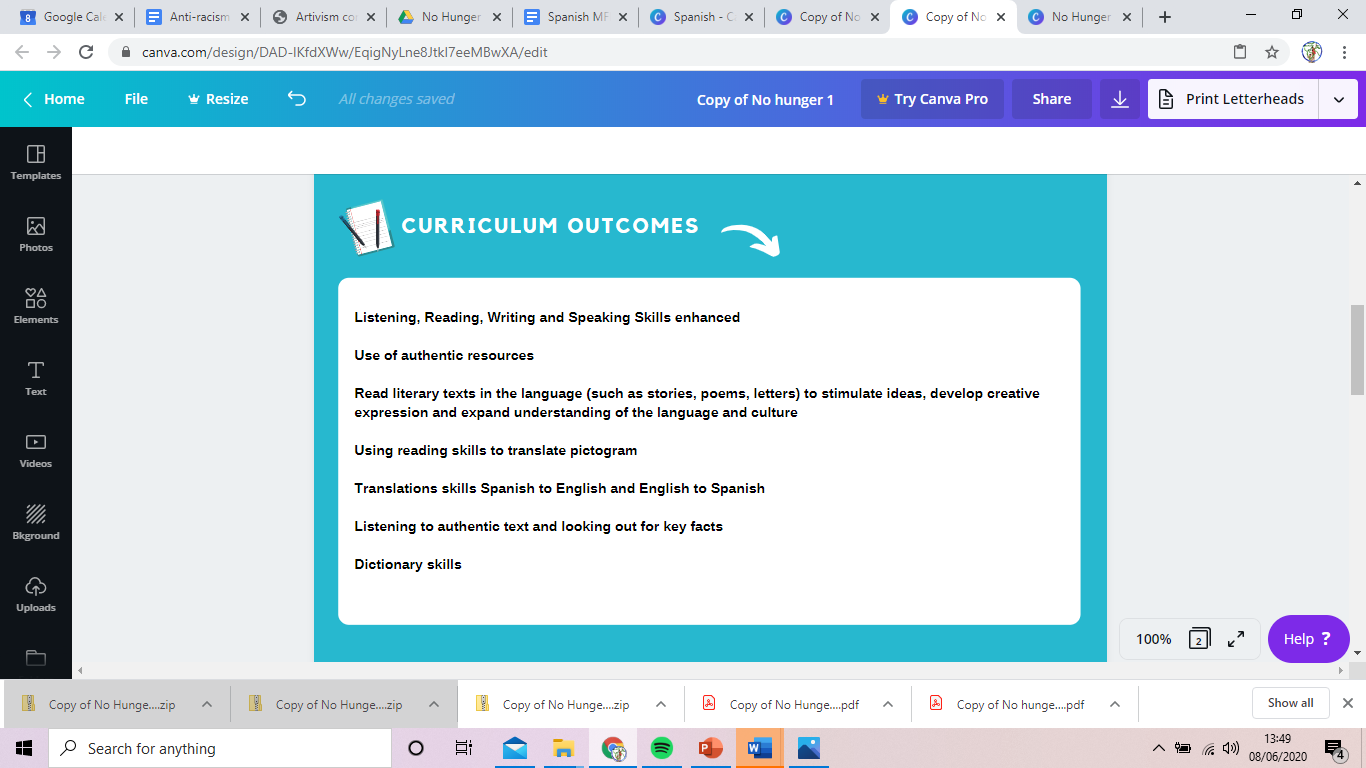 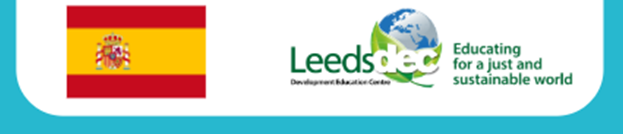 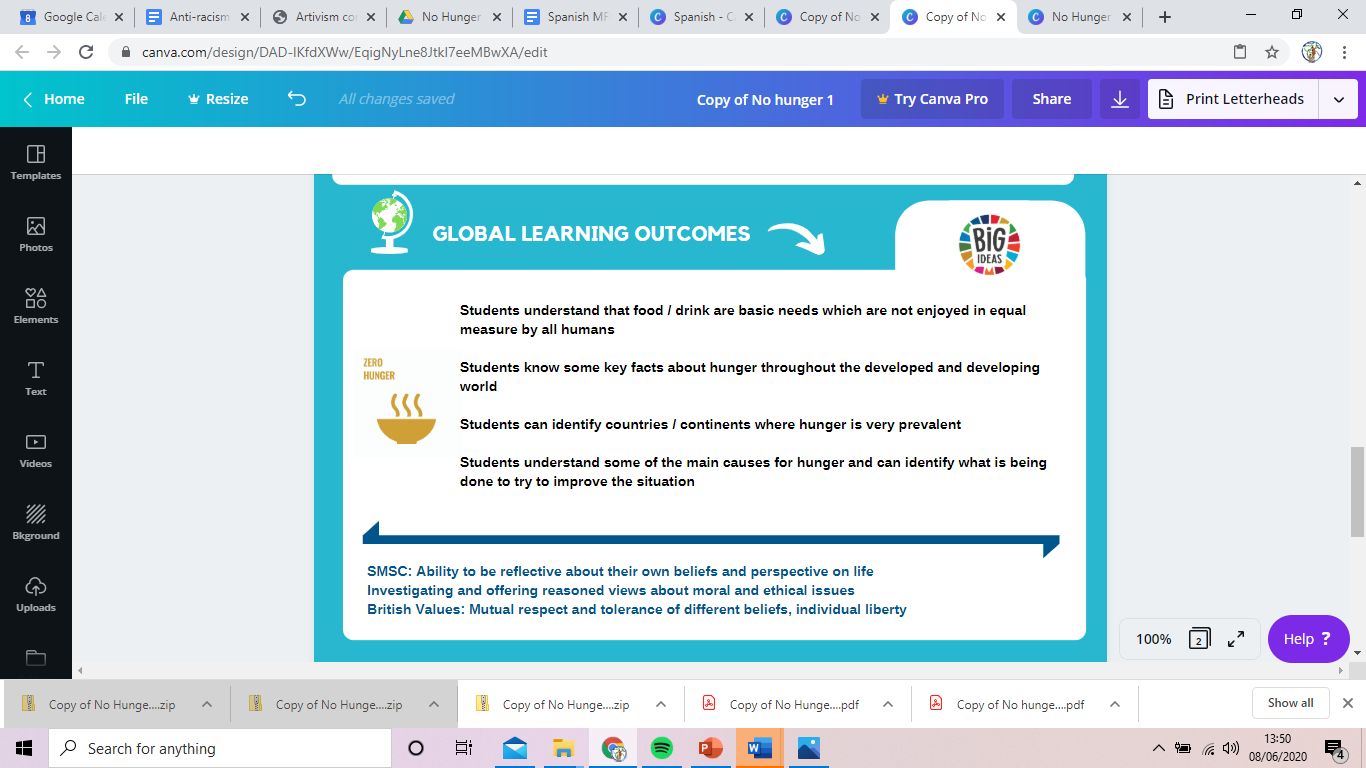 La pirámide alimenticia: ¡Una alimentación equilibrada para todos!
¿Conoces la pirámide alimenticia? Nos ayuda a saber qué comer todos los días. Para mantenernos saludables, debemos comer alimentos de cada nivel.
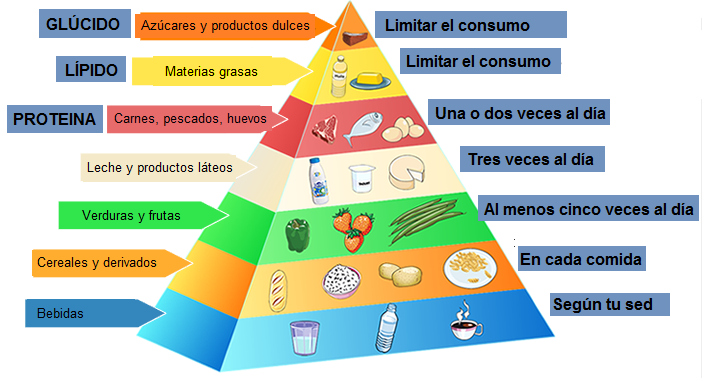 http://www.jidibio.com/blog/la-pyramide-alimentaire-pour-une-alimentation-equilibree.html
[Speaker Notes: STARTER – CAN PUPILS RECOGNISE THE DIFFERENT FOOD GROUPS AND SAY IN SPANISH SOME OF THE ITEMS OF FOOD / DRINK
E.G. el azúcar, la mantequilla, la carne, el pescado, los huevos, la leche, el yogurt, el queso, los pimientos, las fresas, las judías verdes, el pan, el arroz, las patatas, la leche, el agua, el café…]
¿Sabías que…?
[Speaker Notes: Sources:

Match up – cut up the sentence cards and see if pupils can match up the English and Spanish facts about hunger and obesity so they get a sense of inequalities that exist]
[Speaker Notes: Sources:

Match up – cut up the sentence cards and see if pupils can match up the English and Spanish facts about hunger and obesity so they get a sense of inequalities that exist]
[Speaker Notes: Sources:

Match up – cut up the sentence cards and see if pupils can match up the English and Spanish facts about hunger and obesity so they get a sense of inequalities that exist]
[Speaker Notes: Sources:

Match up – cut up the sentence cards and see if pupils can match up the English and Spanish facts about hunger and obesity so they get a sense of inequalities that exist]
Listening task
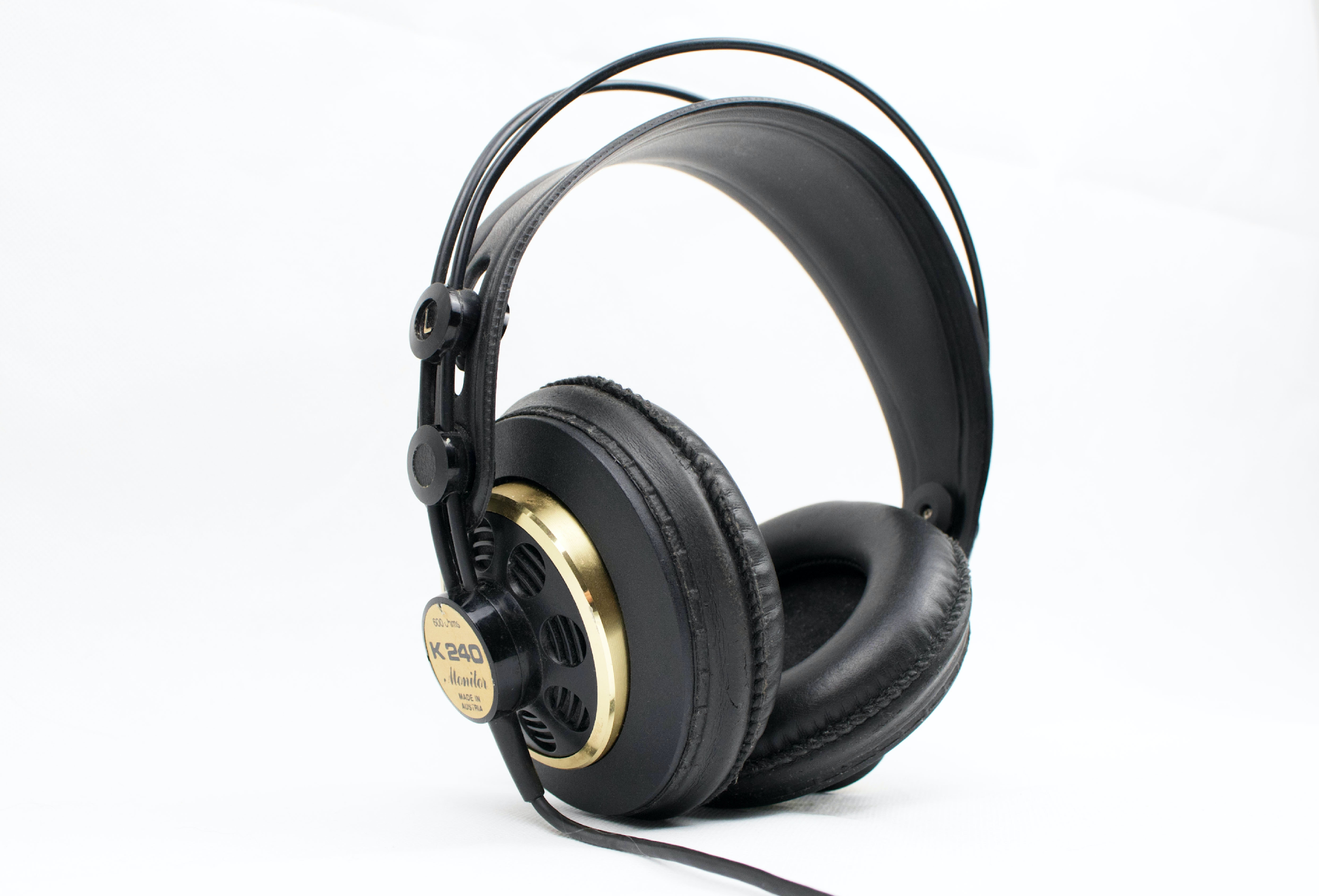 La desnutrición en el mundo: algunas cifras importantes
En todo el mundo hay cerca de _____ millones de niños con insuficiencia ponderal;
La desnutrición contribuye a cerca de _____ de la mortalidad infantil;
el retraso del crecimiento (un indicador de desnutrición crónica) dificulta el desarrollo de ______ millones de niños menores de _____ años;
_____ millones de niños han nacido con bajo peso o prematuramente debido a la desnutrición materna u otros factores;
Más de _____  % de los niños en edad preescolar del mundo presenta deficiencia de vitamina A;
en conjunto, la desnutrición materna y la desnutrición del niño suponen más del _____ % de la carga de morbilidad mundial.
[Speaker Notes: Information taken from https://www.who.int/nutrition/challenges/es/
Pupils listen to the audio and fill in the correct numbers
Hard version no help]
La desnutrición en el mundo: algunas cifras importantes
En todo el mundo hay cerca de _____ millones de niños con insuficiencia ponderal;
La desnutrición contribuye a cerca de _____ de la mortalidad infantil;
el retraso del crecimiento (un indicador de desnutrición crónica) dificulta el desarrollo de ______ millones de niños menores de _____ años;
_____ millones de niños han nacido con bajo peso o prematuramente debido a la desnutrición materna u otros factores;
Más de _____  % de los niños en edad preescolar del mundo presenta deficiencia de vitamina A;
en conjunto, la desnutrición materna y la desnutrición del niño suponen más del _____ % de la carga de morbilidad mundial.
[Speaker Notes: Information taken from https://www.who.int/nutrition/challenges/es/
Pupils listen to the audio and fill in the correct numbers
Easier version with help]
La desnutrición en el mundo: algunas cifras importantes
115
En todo el mundo hay cerca de _____ millones de niños con insuficiencia ponderal;
La desnutrición contribuye a cerca de _______ de la mortalidad infantil;
el retraso del crecimiento (un indicador de desnutrición crónica) dificulta el desarrollo de ______ millones de niños menores de _____ años;
_____ millones de niños han nacido con bajo peso o prematuramente debido a la desnutrición materna u otros factores;
Más de _____  % de los niños en edad preescolar del mundo presenta deficiencia de vitamina A;
en conjunto, la desnutrición materna y la desnutrición del niño suponen más del _____ % de la carga de morbilidad mundial.
un tercio
171
5
Trece
33
10
[Speaker Notes: Information taken from https://www.who.int/nutrition/challenges/es/
Answers]
Ejercicio de comprensión de lectura
1  How many children in the world are underweight   …?
2  What percentage of child deaths are due to malnutrition?
3  How many children come into the world prematurely or weigh very little due to malnutrition?
4 More than ⅓ of preschool aged children lack which vitamin?
5  … is accountable globally for 10% of global deaths.
Respuestas de la comprensión de lectura
1  Almost 115 million children in the world are underweight…
2  1/3 (33%) of child deaths are due to malnutrition.
3  13 million children come into the world prematurely or weigh very little due to maternal malnutrition.
4  More than a ⅓ of preschool aged children are lacking in vitamin A.
5  Malnutrition in mother/child is accountable for more than 10% of deaths globally.
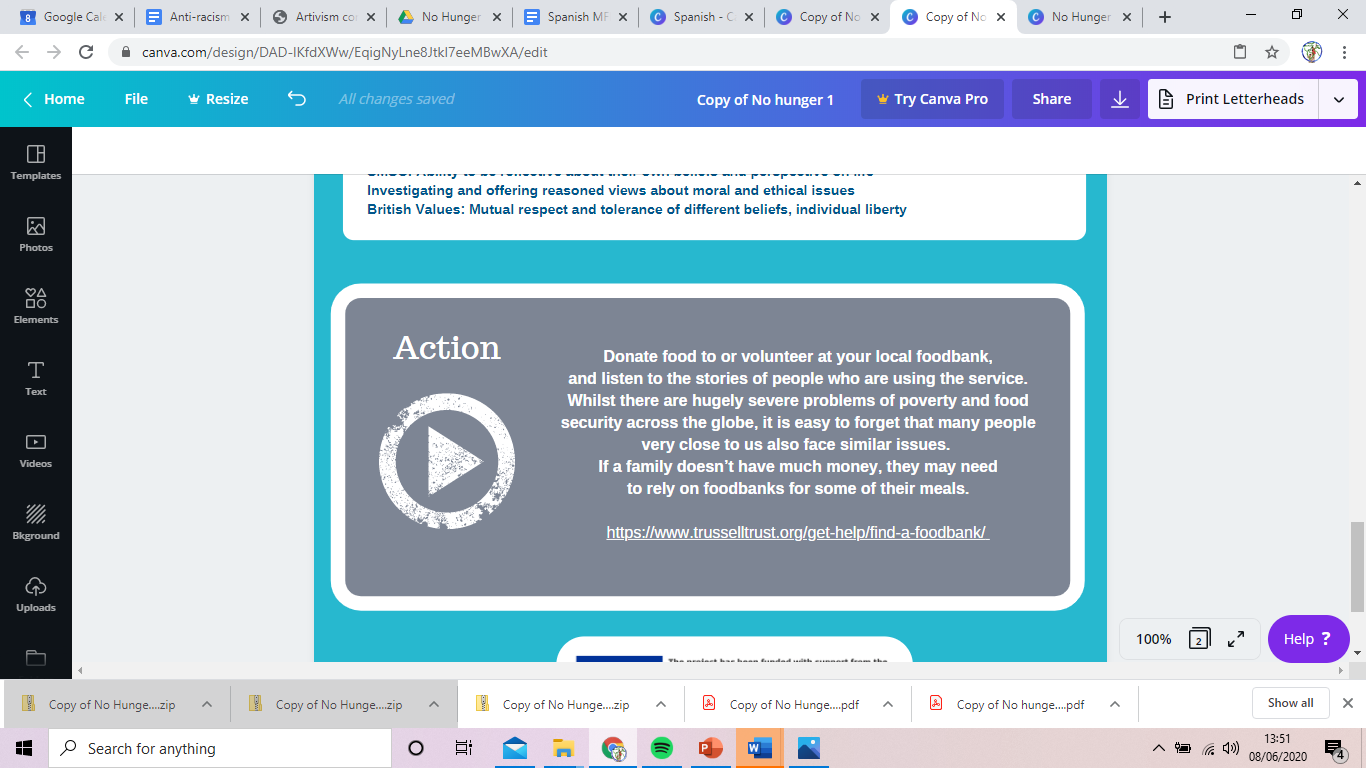 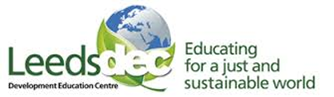 World Class Teaching project has been funded with support from the European Commission. The contents of these actions are the sole responsibility of the contractor and can in no way be taken to reflect the views of the European Union.
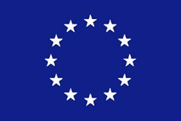